Секреты профессионалов: развитие организационной компетентности педагогов в проведении режимных моментов
МОУ «Городской центр развития образования»,
Клуб инноваций и творчества победителей конкурса 
профессионального мастерства педагогов дошкольного образования – «КИТ»
16 октября 2018 г.
Организация сна детей
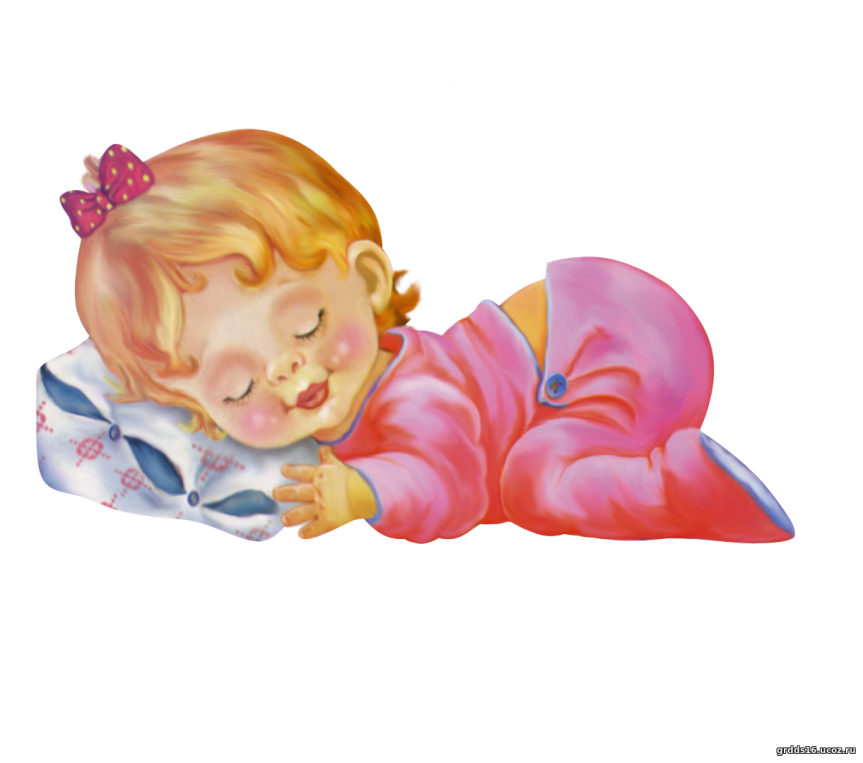 Подготовка ко сну
Сон
Подъём
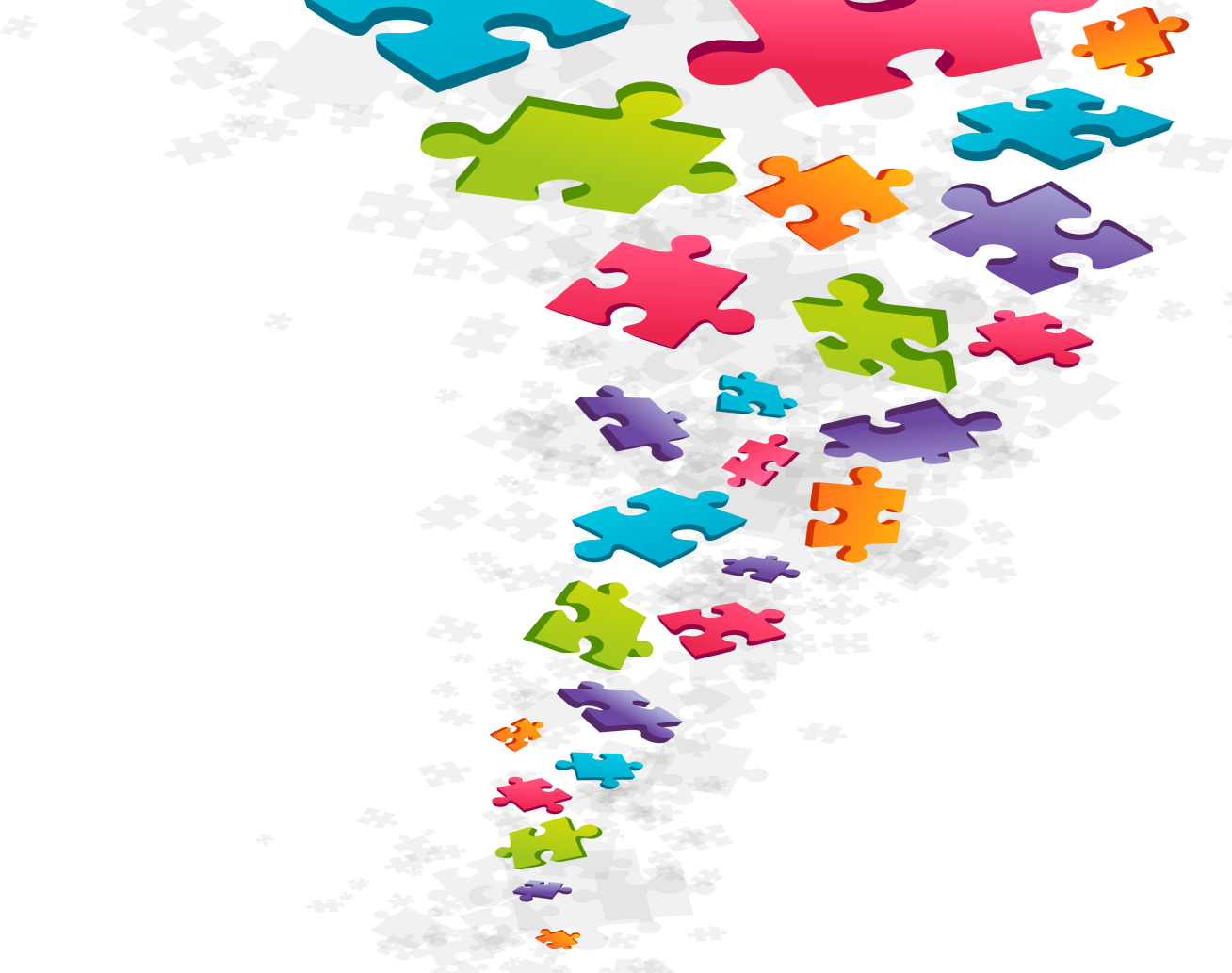 «Хрупкие  элементы» 
детского сна
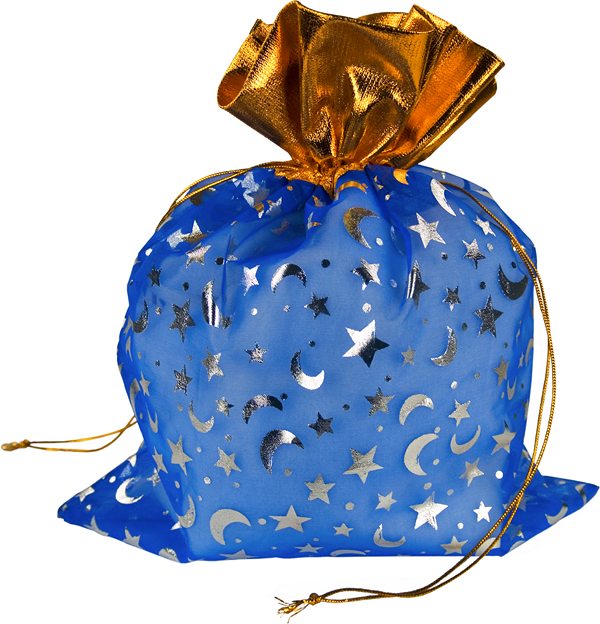 Требования к организации сна детей
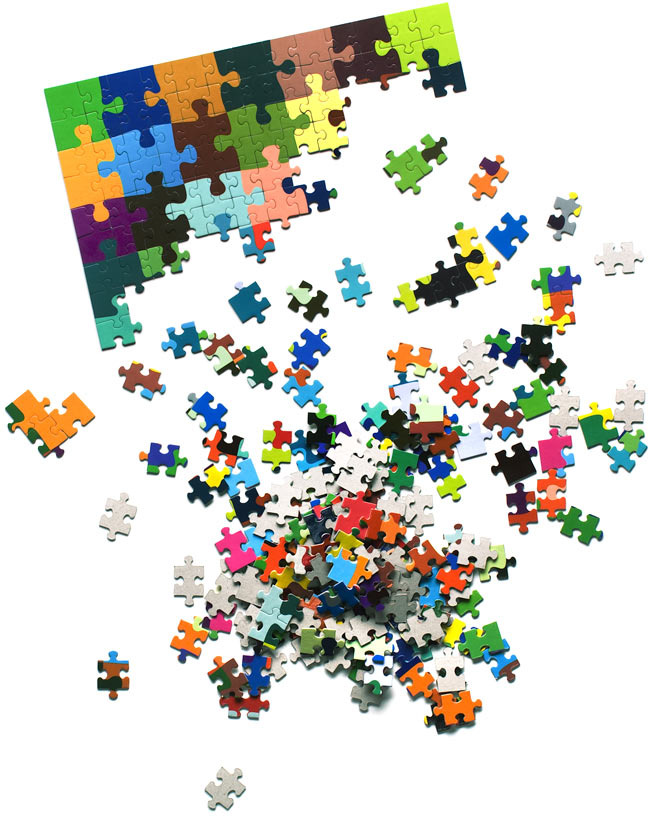 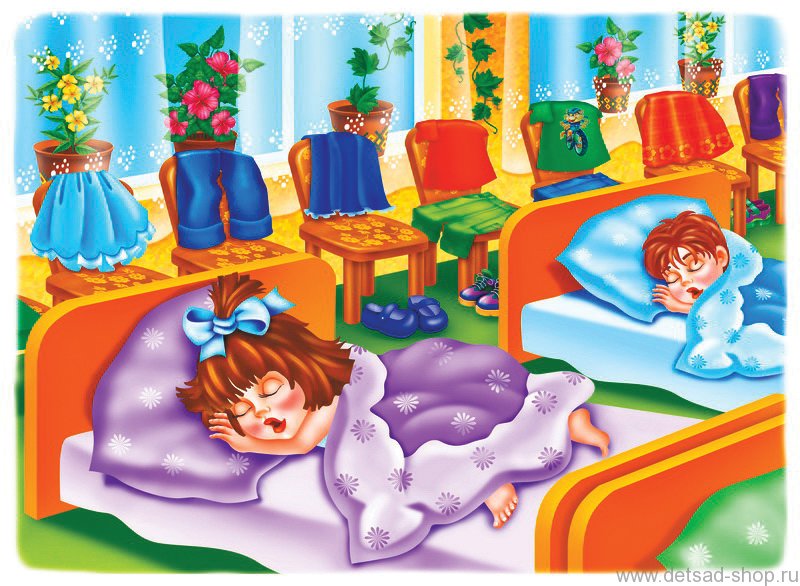 Методические и санитарно-гигиенические требования к организации сна детей
Снижение температуры воздуха 
в спальне на 2-4 градуса
Закрытые окна в любое время года!
Отсутствие посторонних шумов
Индивидуальный подход
Спокойная атмосфера
Формирование культурно-гигиенических
 навыков
Спокойная музыка, пение, приговорки
Удобная и правильная поза ребёнка
Забота и внимание воспитателя 
к эмоциональному состоянию каждого 
ребёнка
Присутствие педагога в спальне 
на протяжении всего тихого часа
Задачи:

способствовать развитию умения  принимать удобную позу, расслабляться в постели;
развивать представления о возможных причинах пробуждения (жажда, витальные потребности, ощущения холода или жары, страшный сон, завершение периода сна), адекватном поведении при внезапном пробуждении;
развивать умение самостоятельно удовлетворять свои потребности (сходить в туалет, укрыться, если замерз) в моменты внезапного пробуждения;
формировать представления о правилах поведения при внезапном пробуждении, развивать умения тихо вести себя, проявляя бережное отношение ко сну сверстников.
Достижения ребёнка
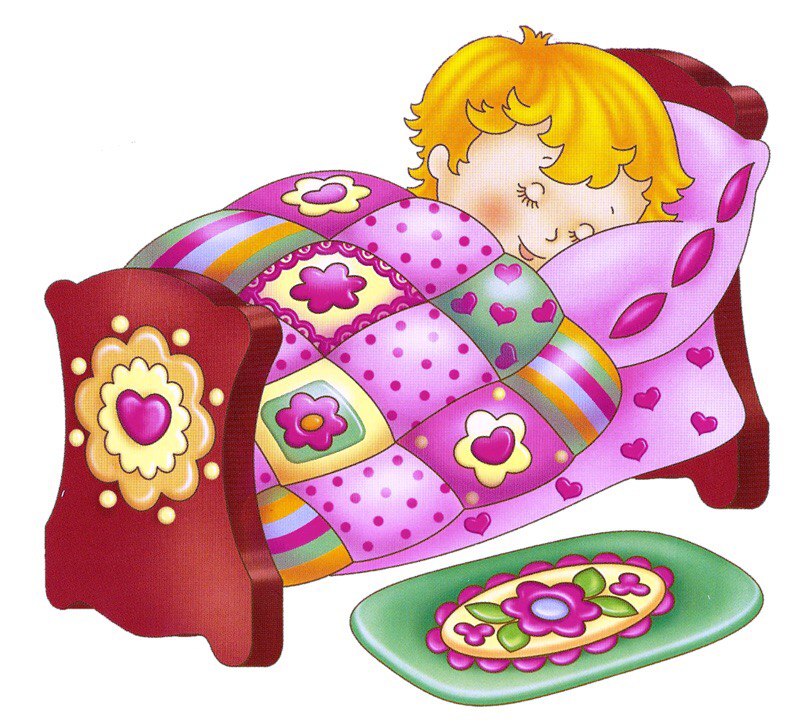 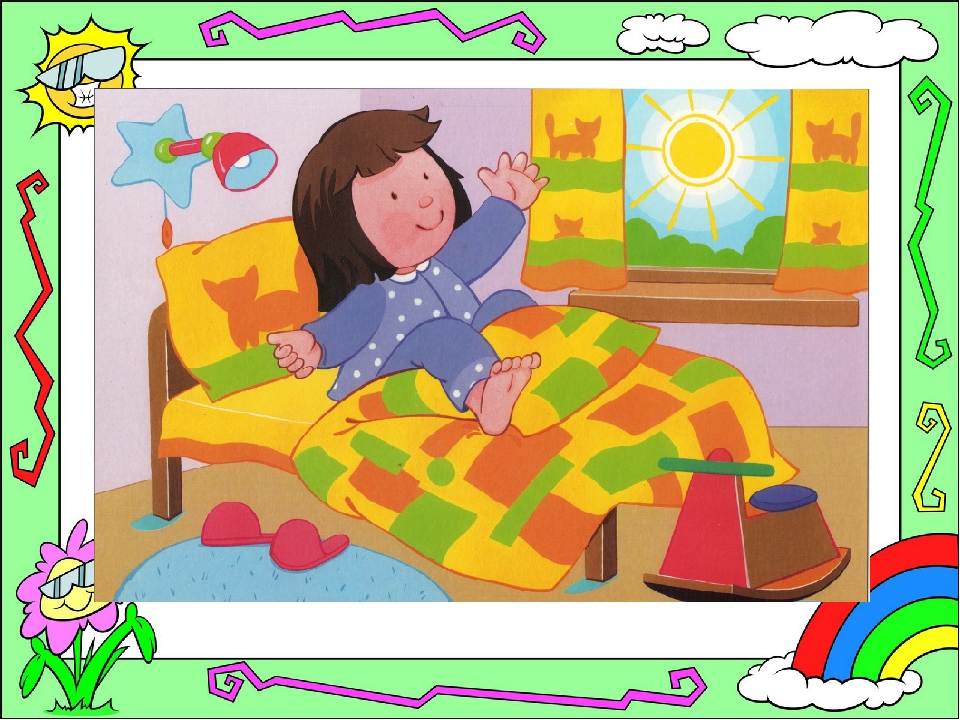 Разнообразие средств закаливания
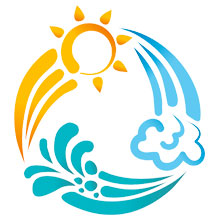 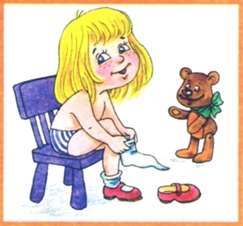 Ребёнок не спит…
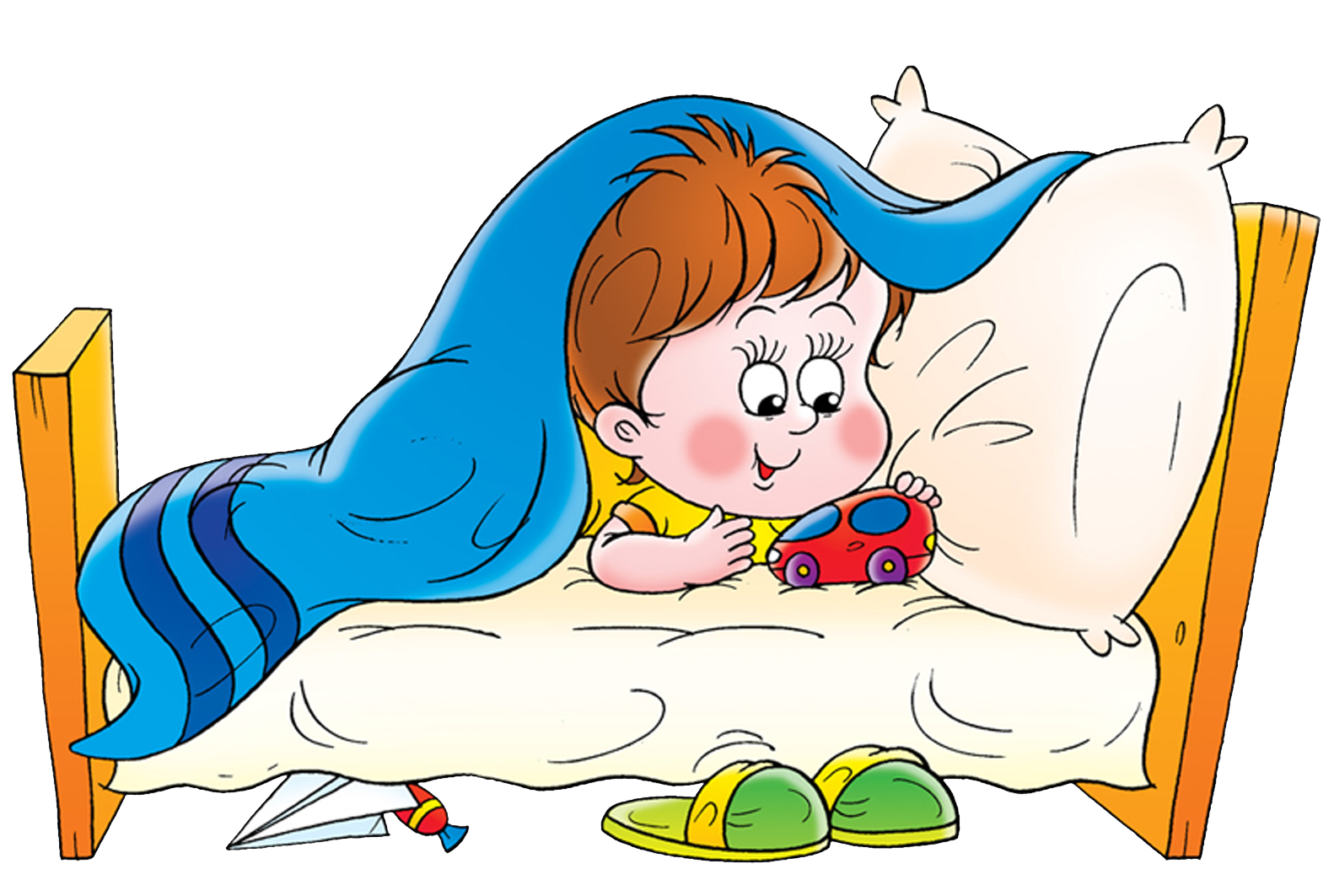 Спасительные 
методы и приёмы

Музыкотерапия
Чтение
Вопросы-предположения
Объяснение
Игровые приёмы
Обещание сюрприза
Волшебные предметы, персонажи
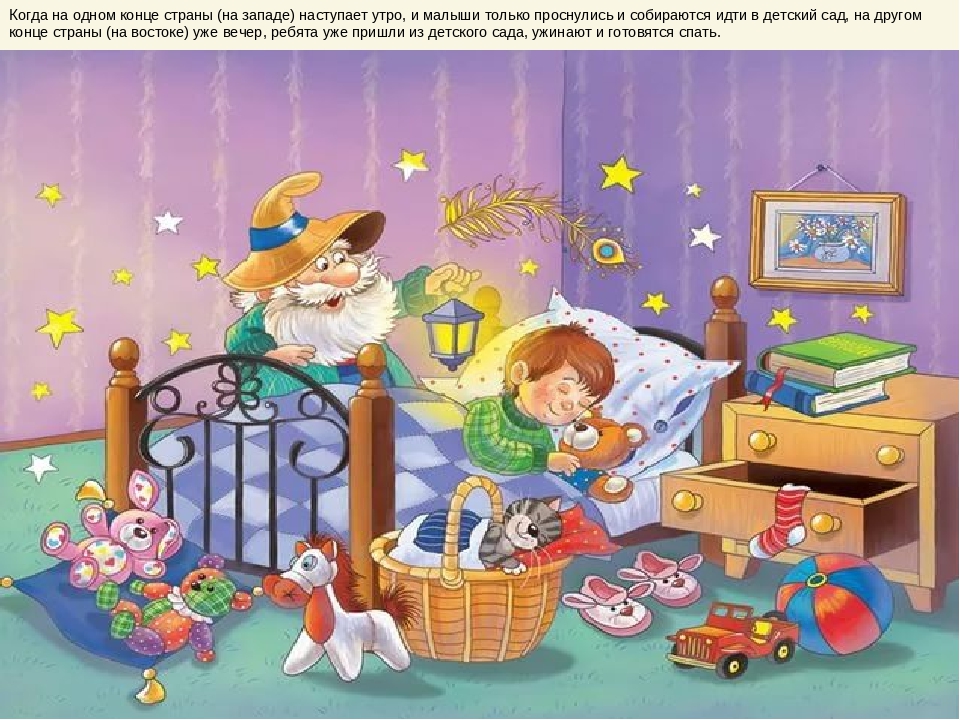 Дрёма
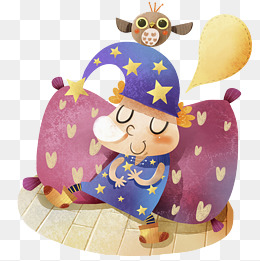 Видео 1
Видео 2
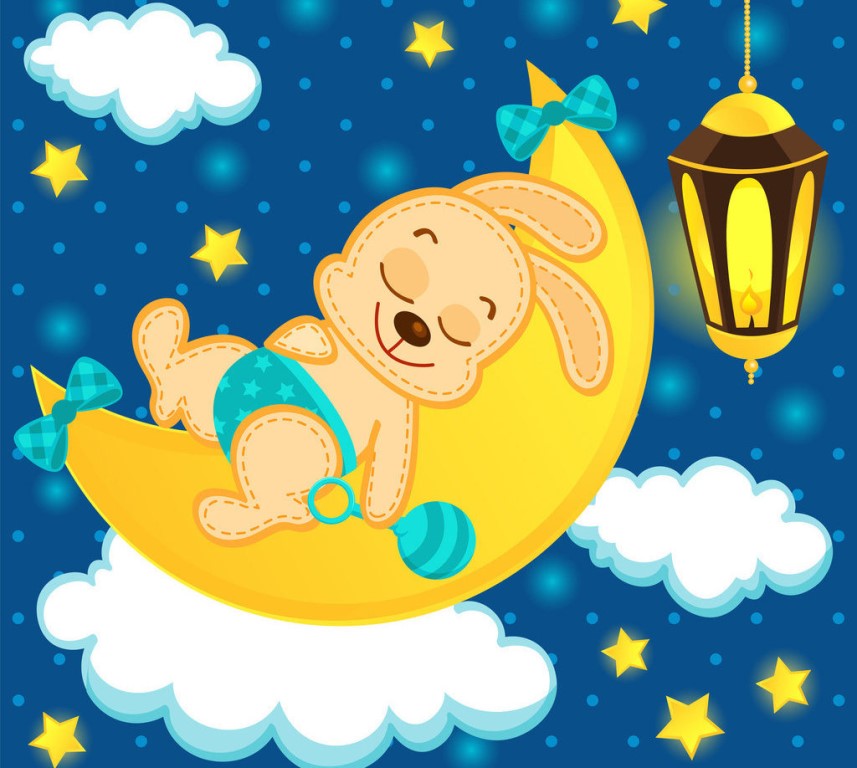 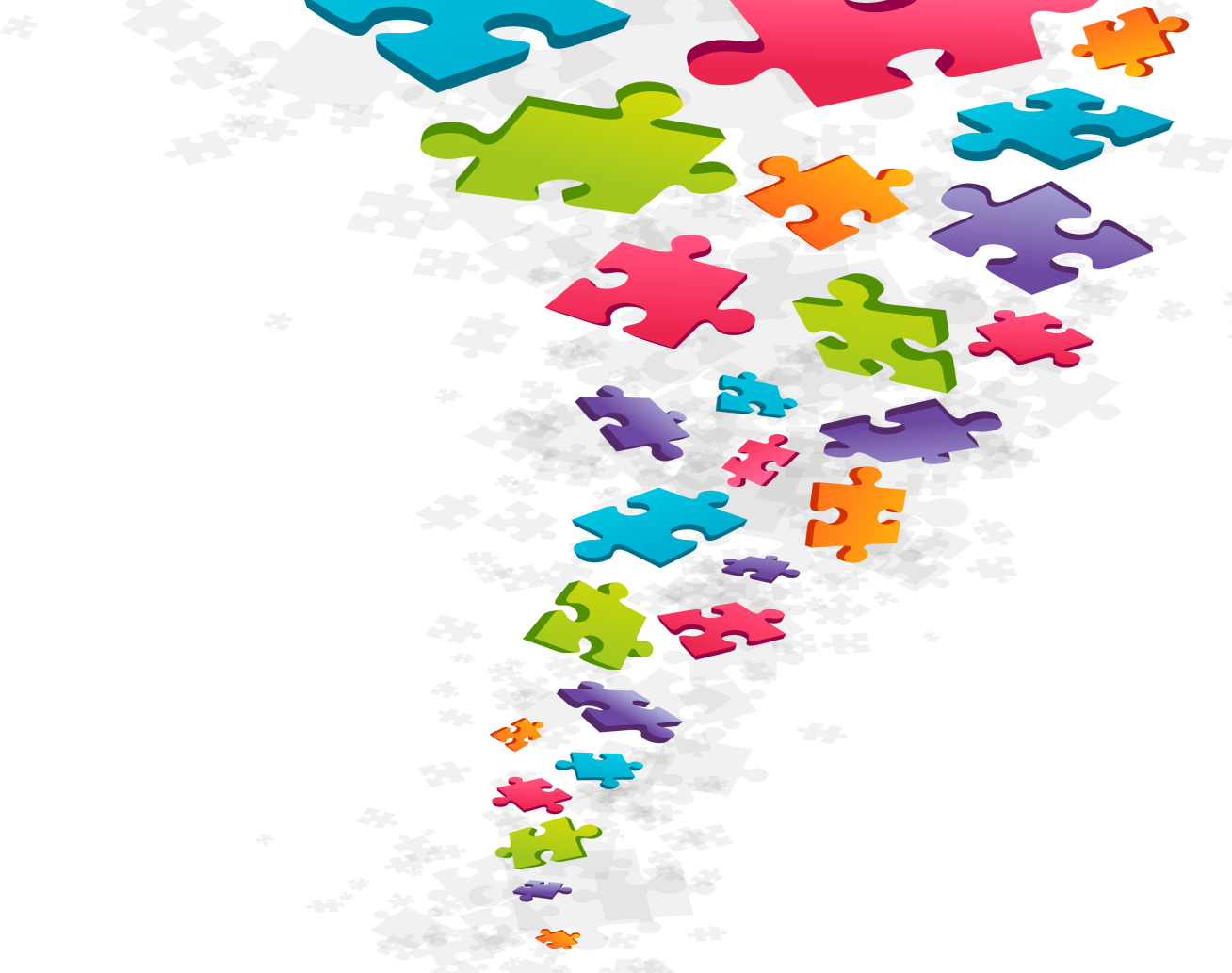 Только  при учёте
 и реализации 
всех требований
организация сна детей
окажется эффективной!
Уход домой
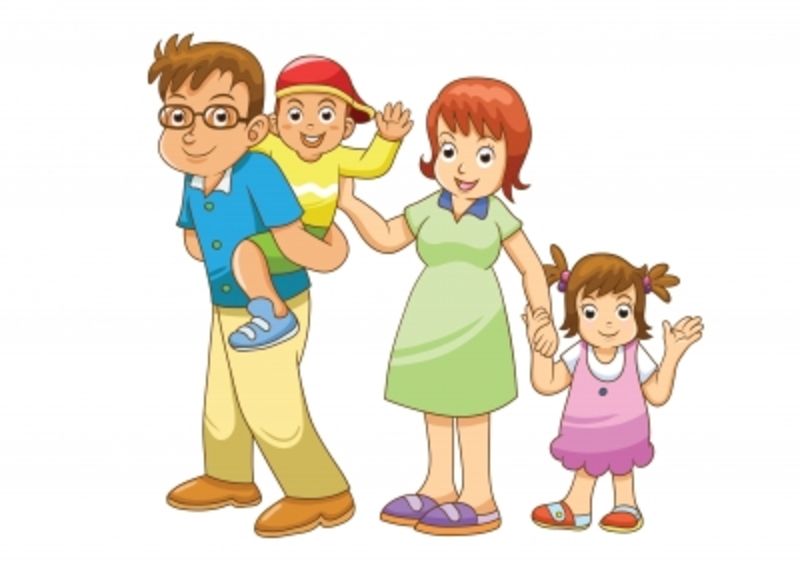 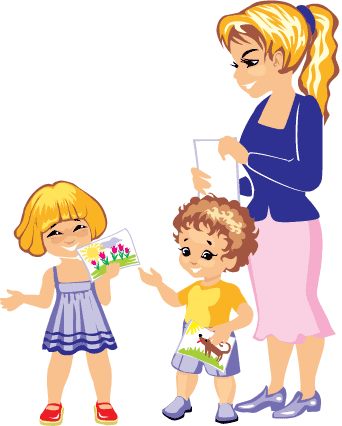 Ситуация 1
Ребёнок бежит к родителям
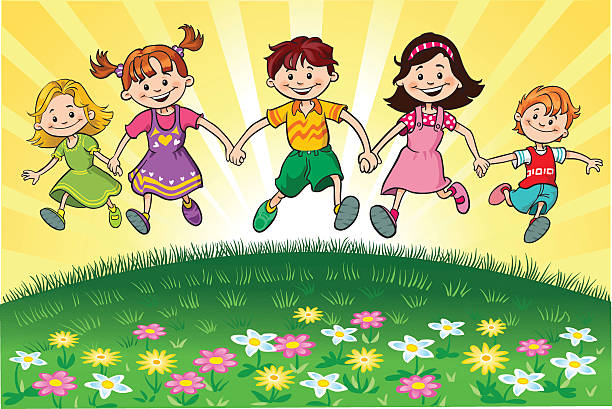 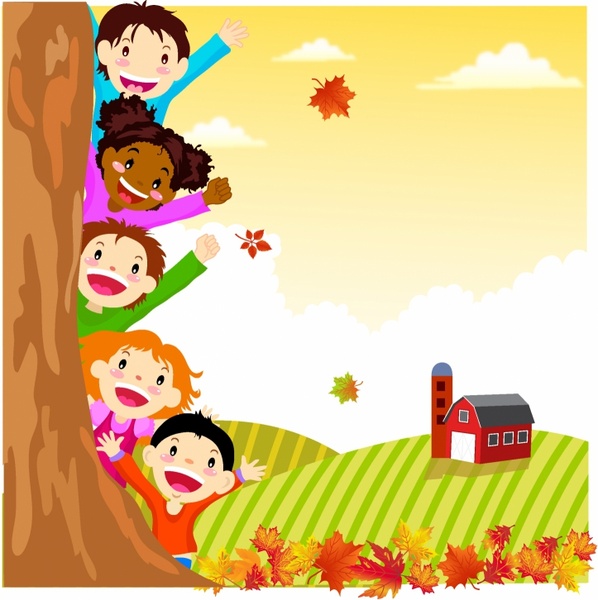 Что делать?
Приготовить сюрприз
Поиграть
Предложить         воображаемую ситуацию
Объяснить
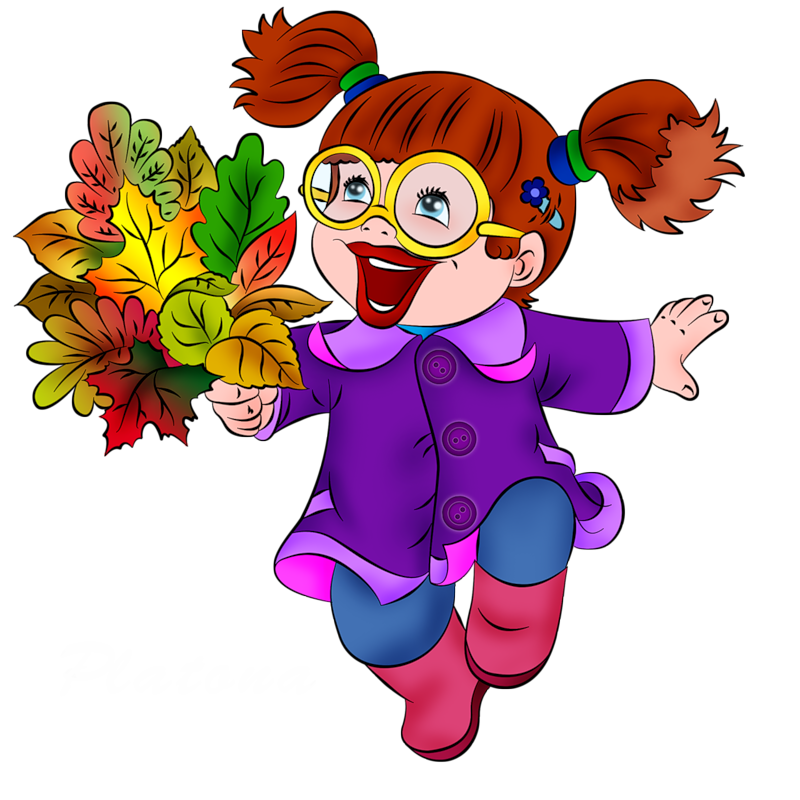 Маленькие хитрости
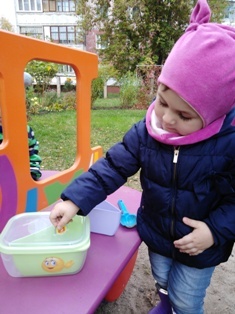 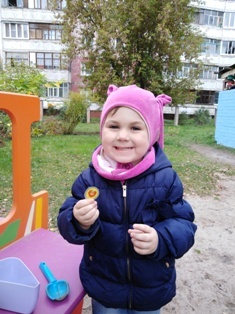 Маленькие хитрости
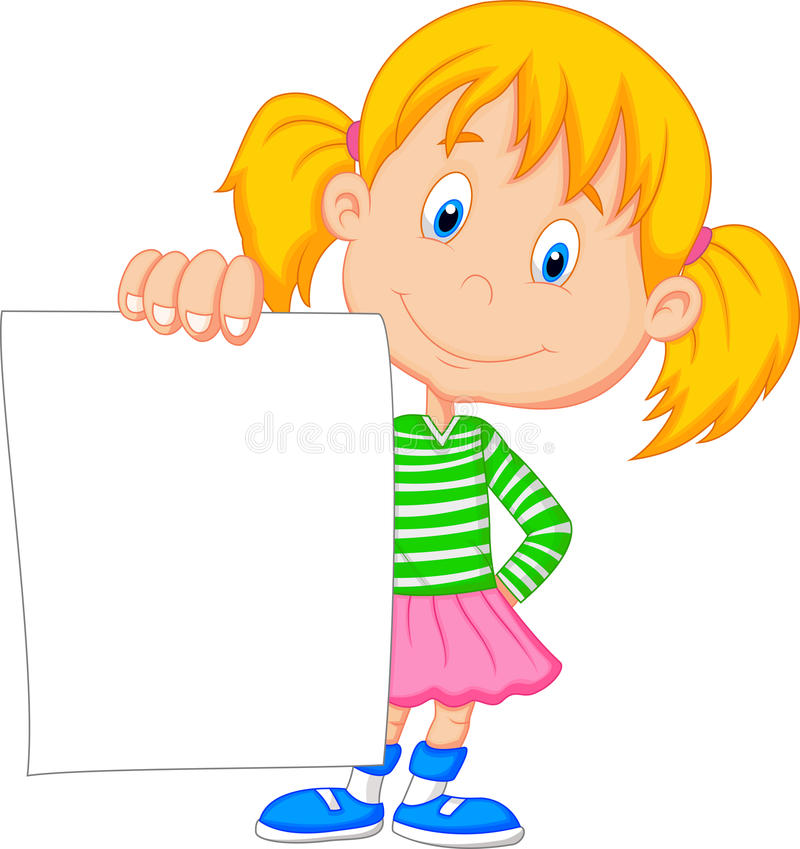 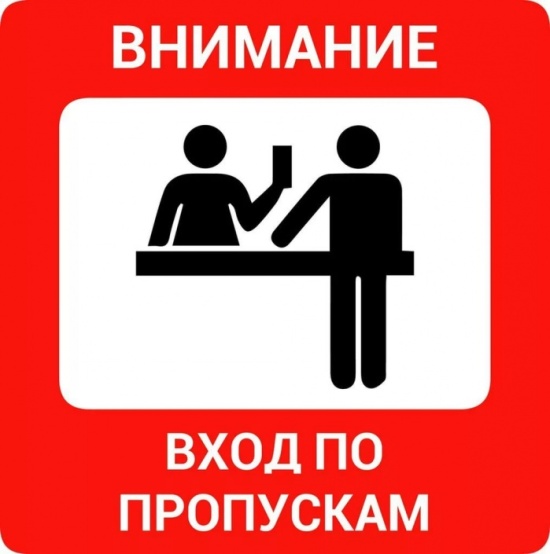 Маленькие хитрости
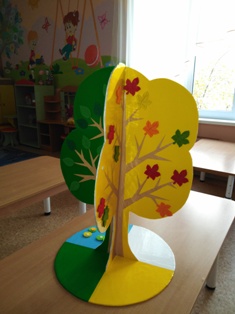 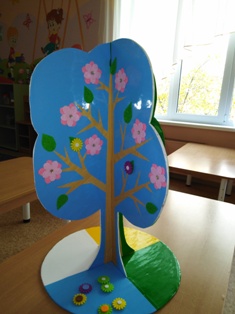 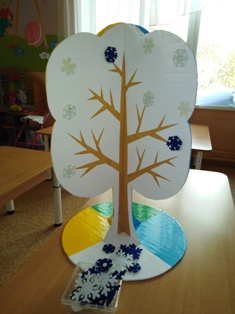 Фото дерева
Ситуация 2
Родителям нужно в группу
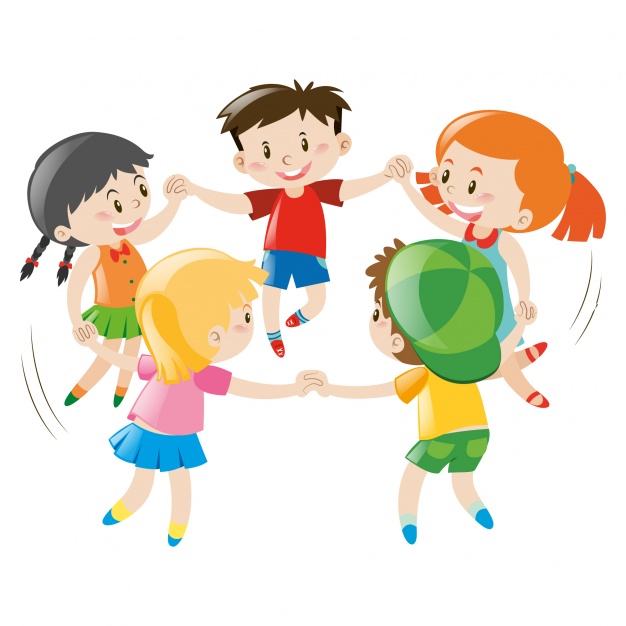 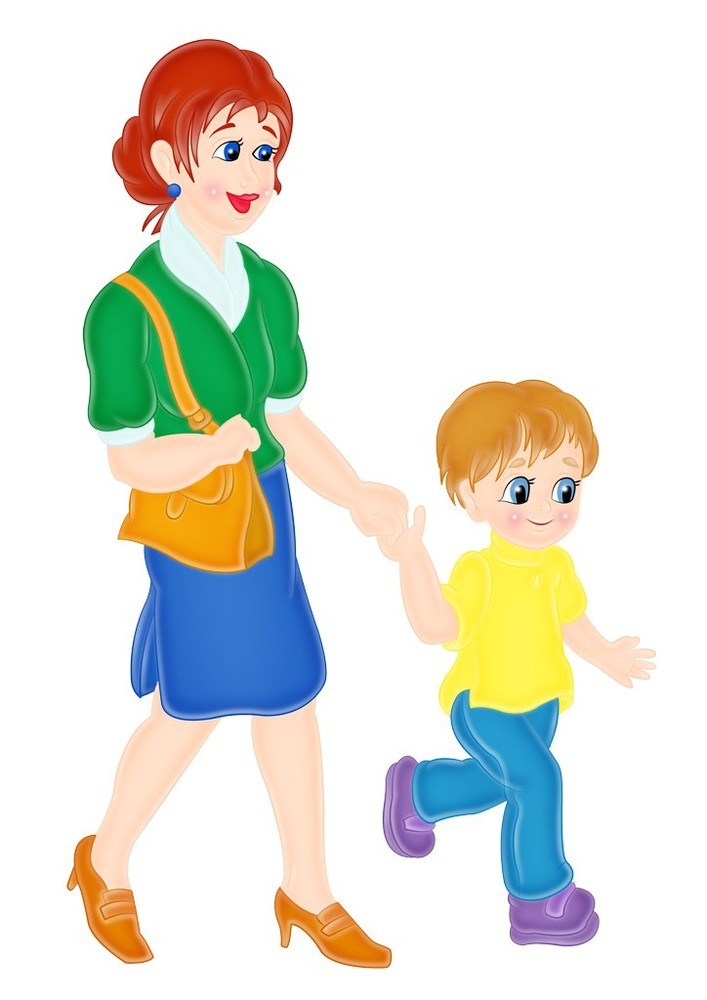 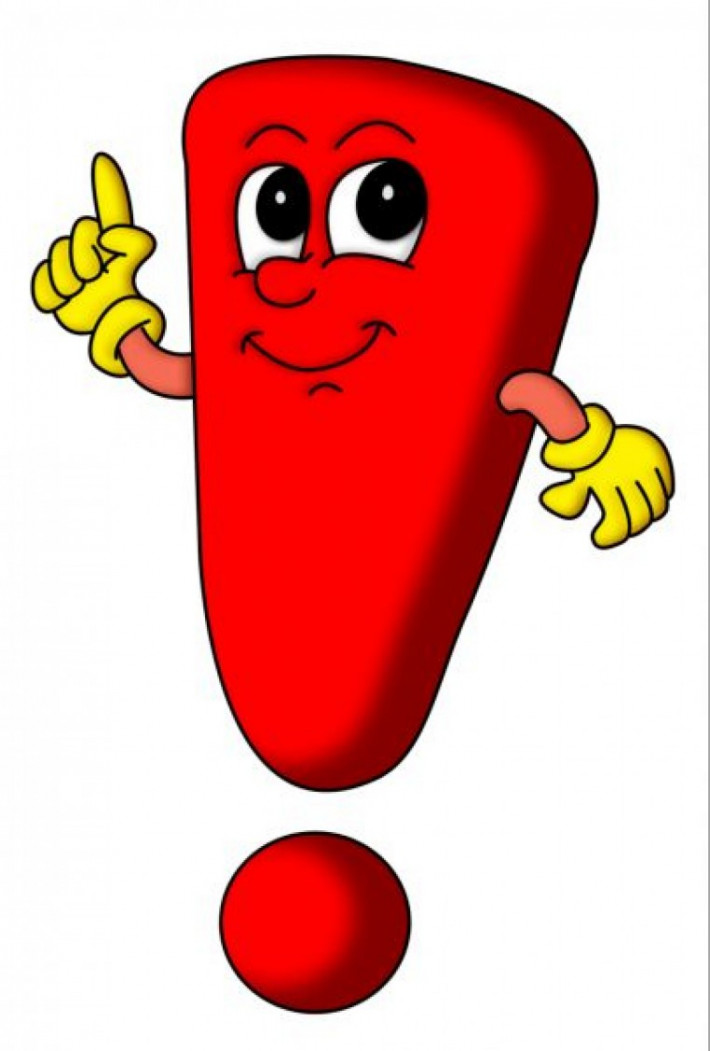 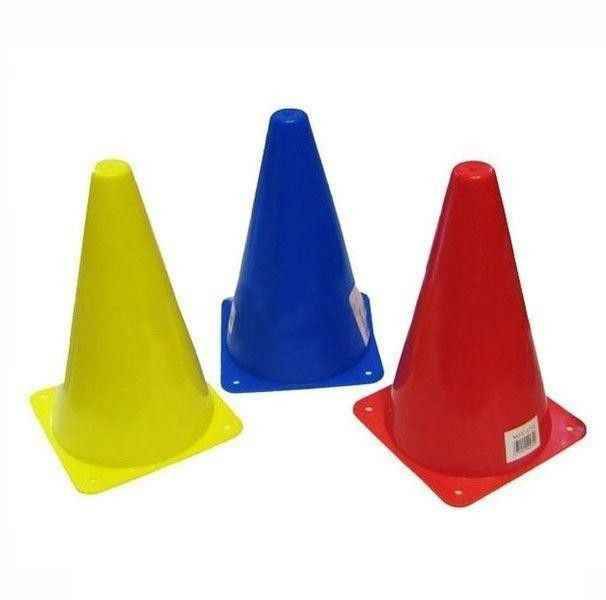 Ситуация 3
Родители «отвлекают» беседами
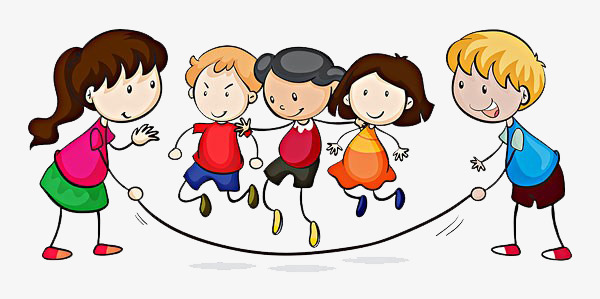 АКТИВНОСТЬ
ВЗАИМОДЕЙСТВИЕ
ТВОРЧЕСТВО
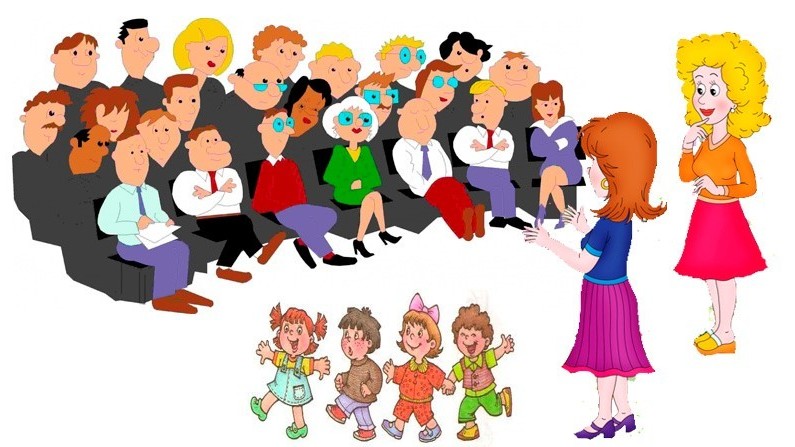 Спасибо за внимание!